Орехова Эльвира Александровна
Методист МБУ ДО «СЮТ»
г. Каменск-Шахтинский
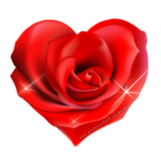 Забастовка текстильщиц
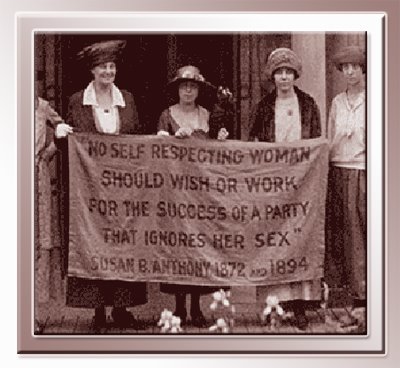 Традиция отмечать Международный женский день 8 марта была положена демонстрацией, которую провели в этот день 1857 года работницы текстильной промышленности и фабрик по пошиву одежды в Нью-Йорке в знак протеста против ужасных условий труда и низкой заработной платы. 
   		 Они требовали сокращения рабочего дня, улучшения условий работы, равную с мужчинами заработную плату. 
    		 Работали в то время женщины до 16 часов в сутки, получая за свой труд гроши.
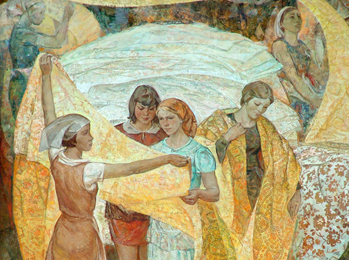 Россия
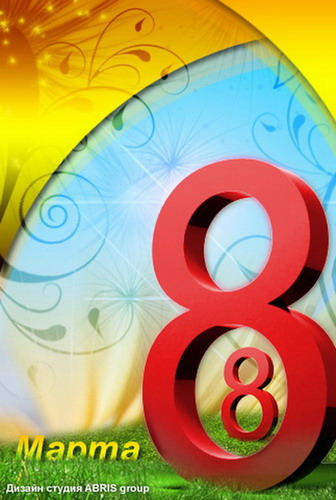 Впервые «день 8 марта» в России праздновался в 1913 году в Санкт-Петербурге, как популярное мероприятие западного общества.

		В 1921 году по решению 2-й Коммунистической женской конференции было решено праздновать Международный женский день 8 марта в память об участии женщин в демонстрации в Петербурге 8 марта (23 февраля по старому стилю) 1917 года, как одному из событий, предшествовавших Февральской революции. 

		С 1966 года, в соответствии с Указом Президиума Верховного Совета СССР от 8 мая 1965 года, Международный женский день стал праздником и нерабочим днем. Постепенно в СССР праздник полностью потерял политическую окраску и привязку к борьбе женщин против дискриминации, став «днём всех женщин».
Ликуют дети: 8 Марта!Помолодейте сегодня мамы!
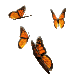 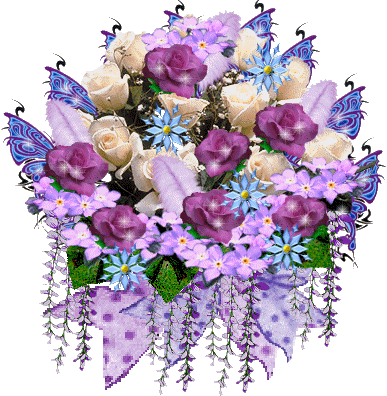 Торопят листья тугие почки!Во имя жизни растите дочки!
А небо мира взметнулось вон как Чтобы внучкам милым смеялось звонко!
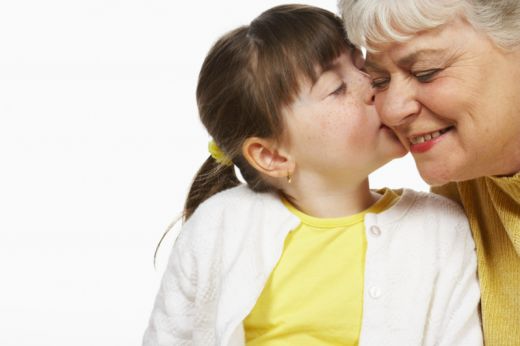 Но если даже есть где то лихо - Пусть бабушкам нашим живется тихо!
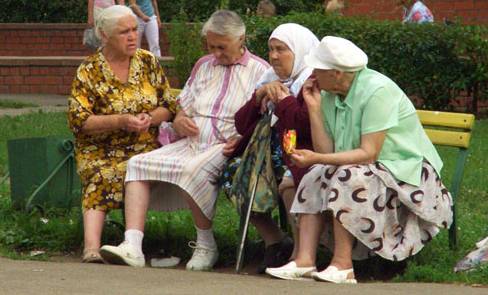